10
Физика
Класс
Тема:Движение  жидкостей и газов. Уравнение Бернулли.



Урок 9
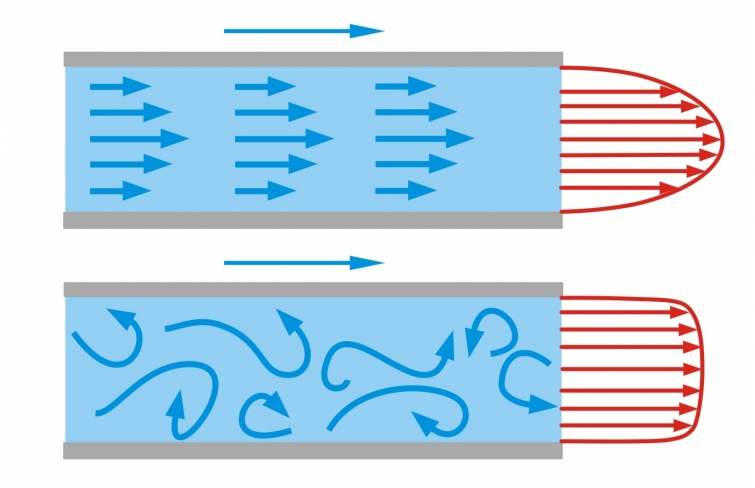 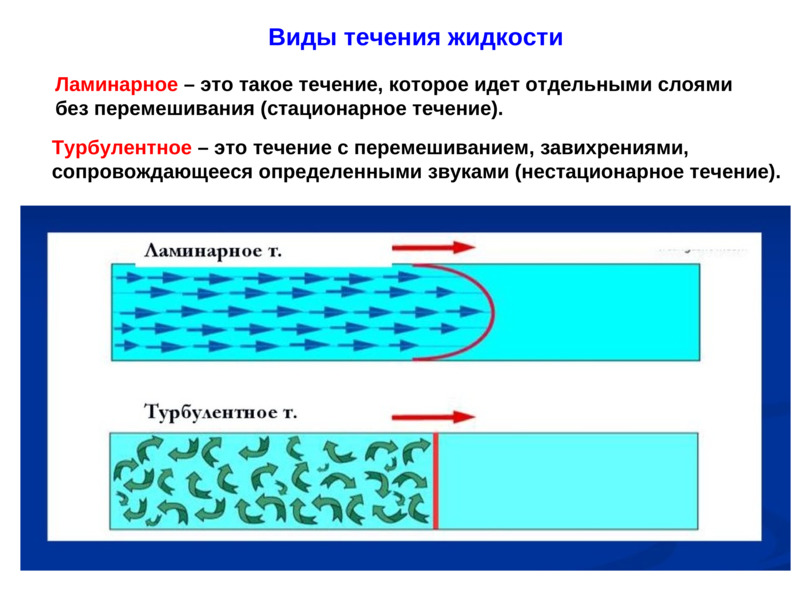 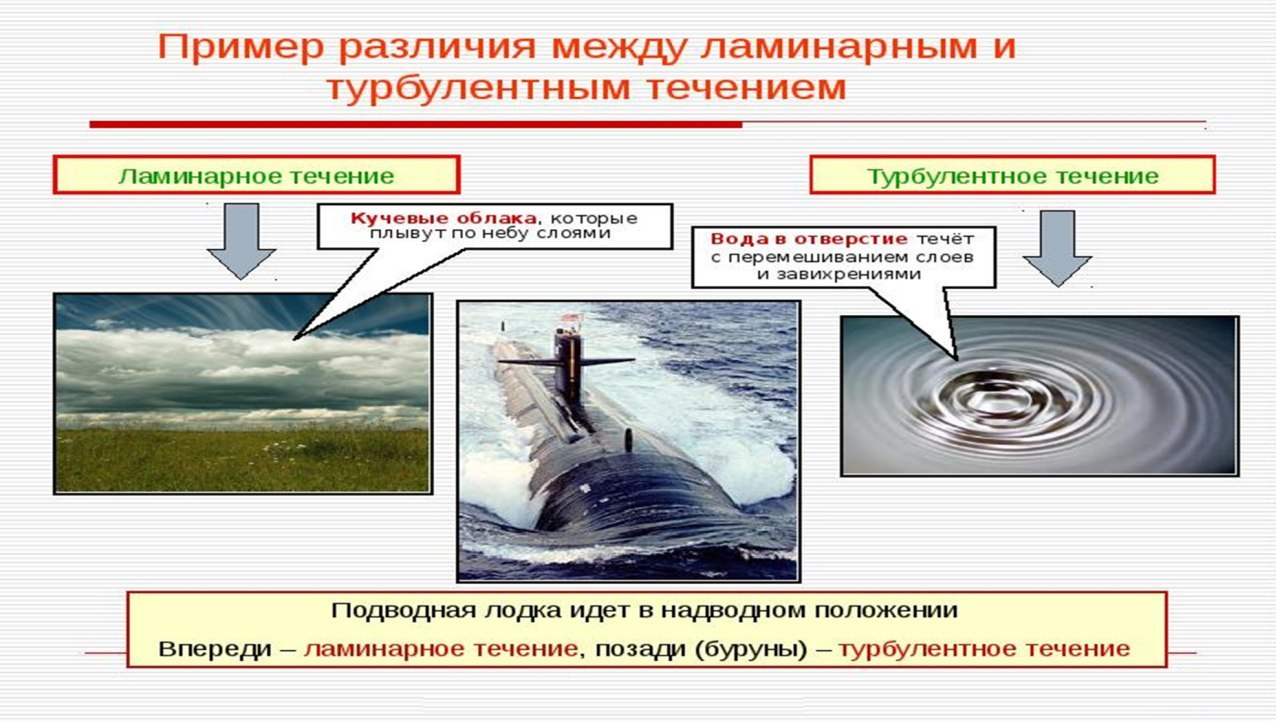 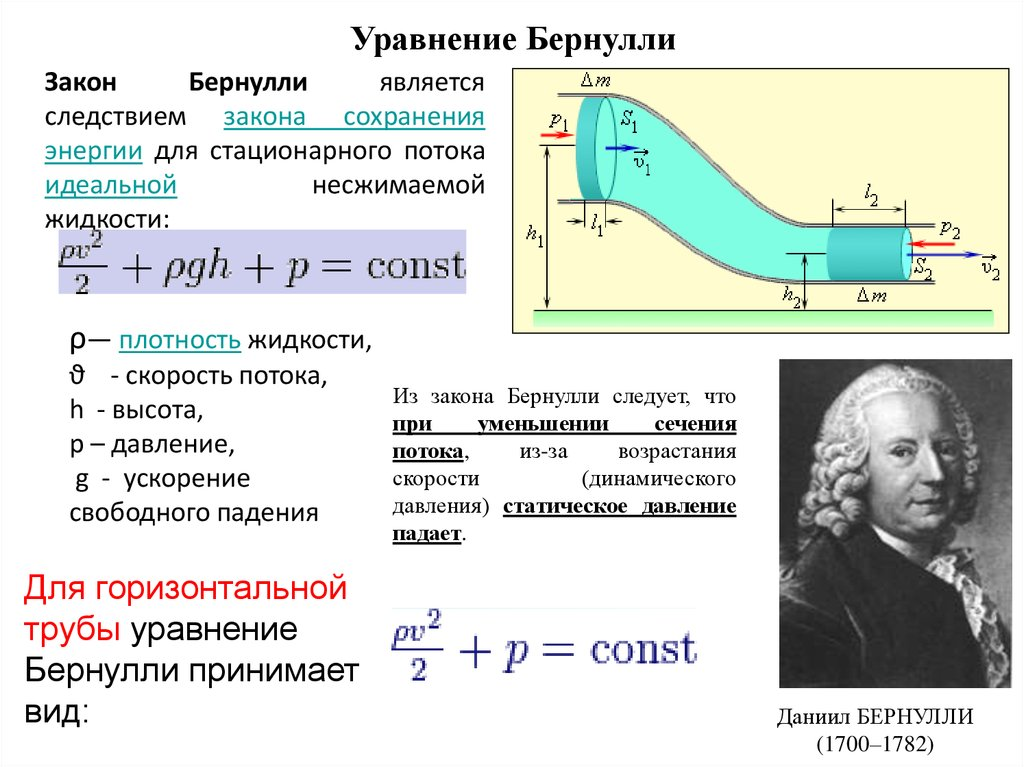 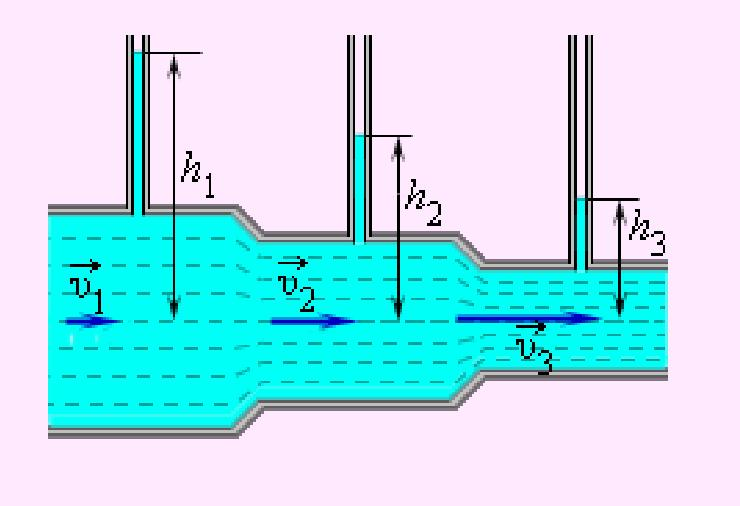 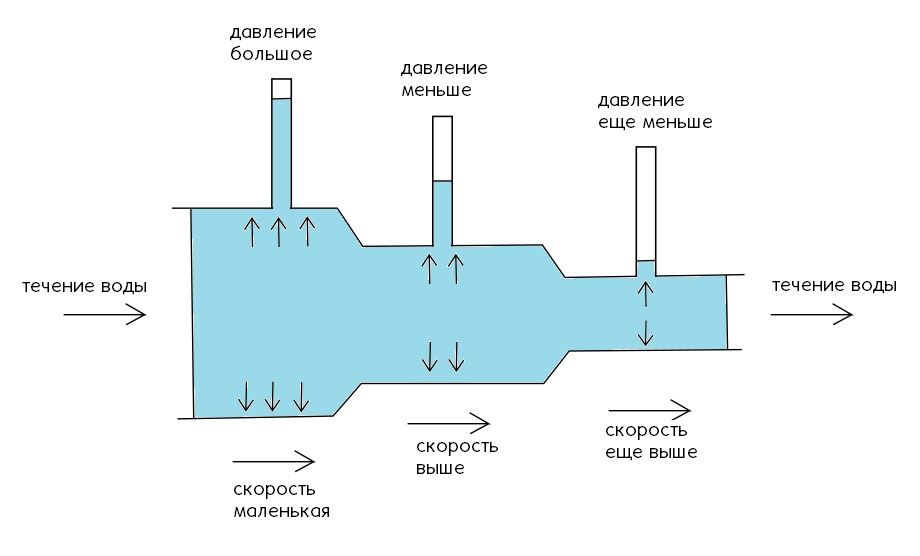 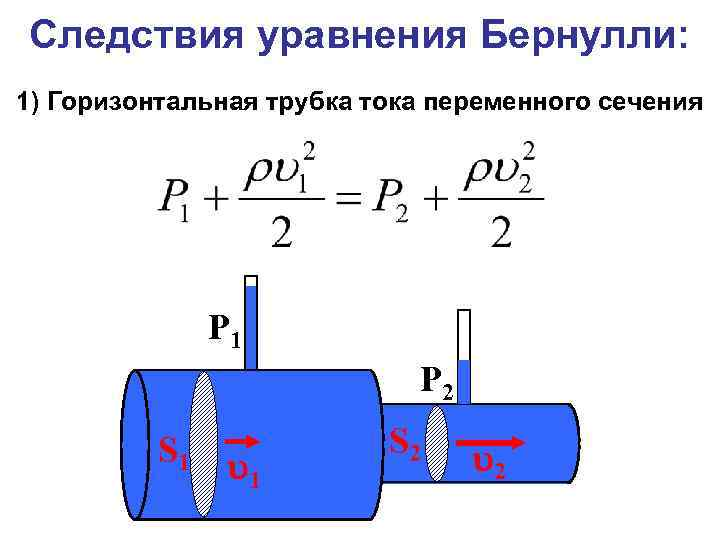 Решим задачу:
Скорость течения воды в широкой части трубы равна 2 м/с. Какова  скорость воды (м/с) в узкой части трубы в 2 раза меньшего диаметра?
Решим задачу:
Под цистерной  высотой 5 м установлен кран. С какой скоростью из  нее будет вытекать жидкость, если открыть кран?
Самостоятельно:
Прочитать тему 20. 
Ответить на вопросы:
1. Что такое динамическое давление жидкости?
2. Чем объясняются ламинарное и турбулентное течения?
3. Опишите течение воды в арыках, речках рядом с вашим домом?
4. Почему при увеличении скорости течения жидкости уменьшается
давление?